Lecture 11
CSE 331
Sep 20, 2024
Register your project groups
Deadline: Friday, Sep 20, 11:59pm
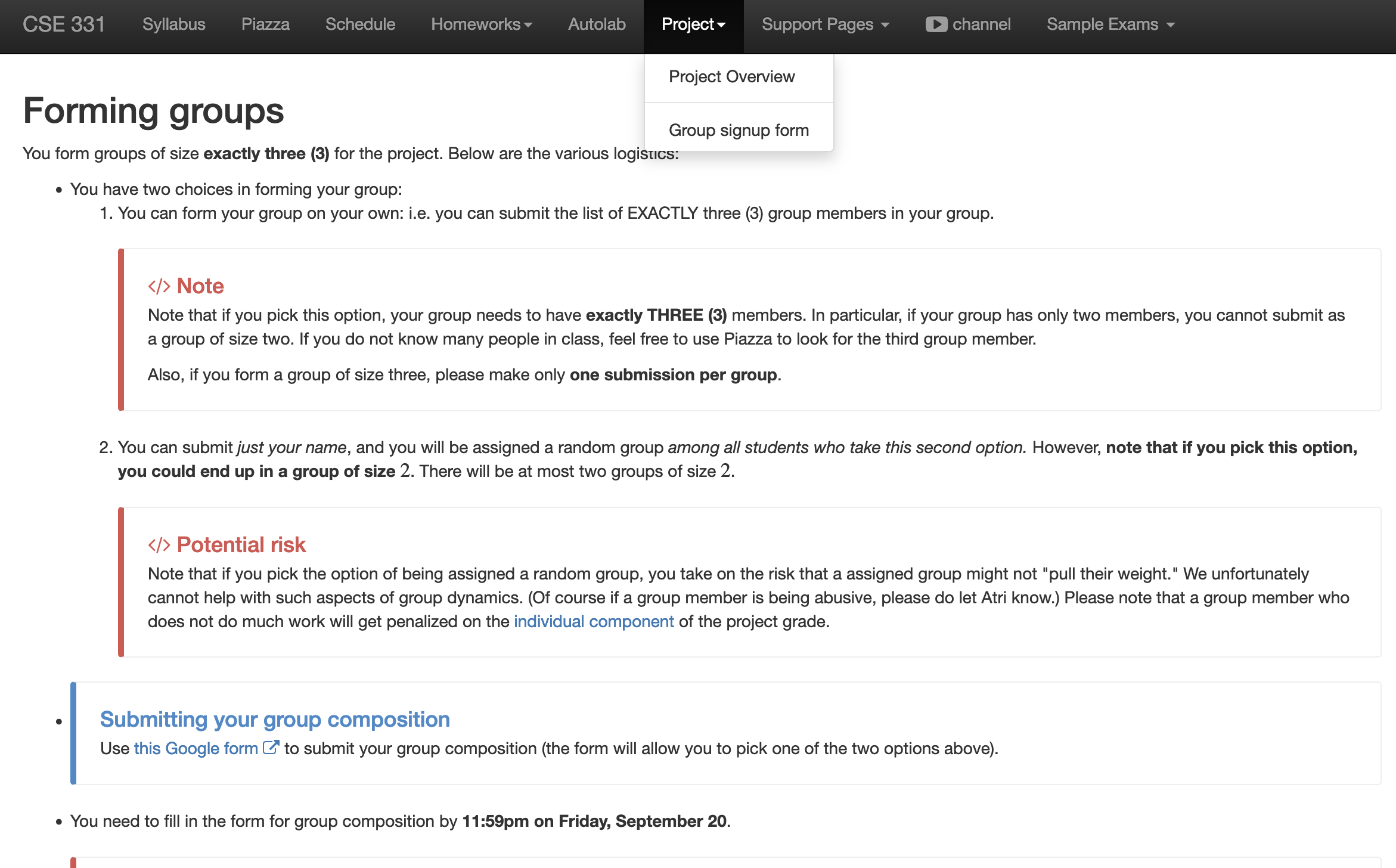 If you miss this deadline then you will get a ZERO on the ENTIRE project
Please…
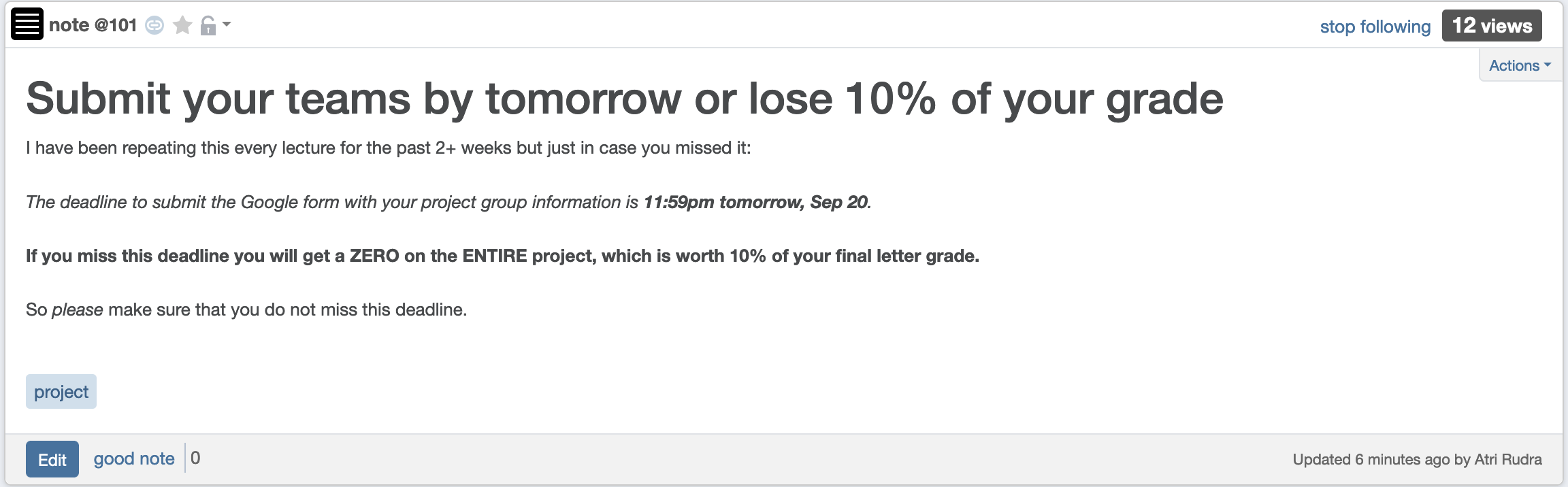 Confirmation of form submission
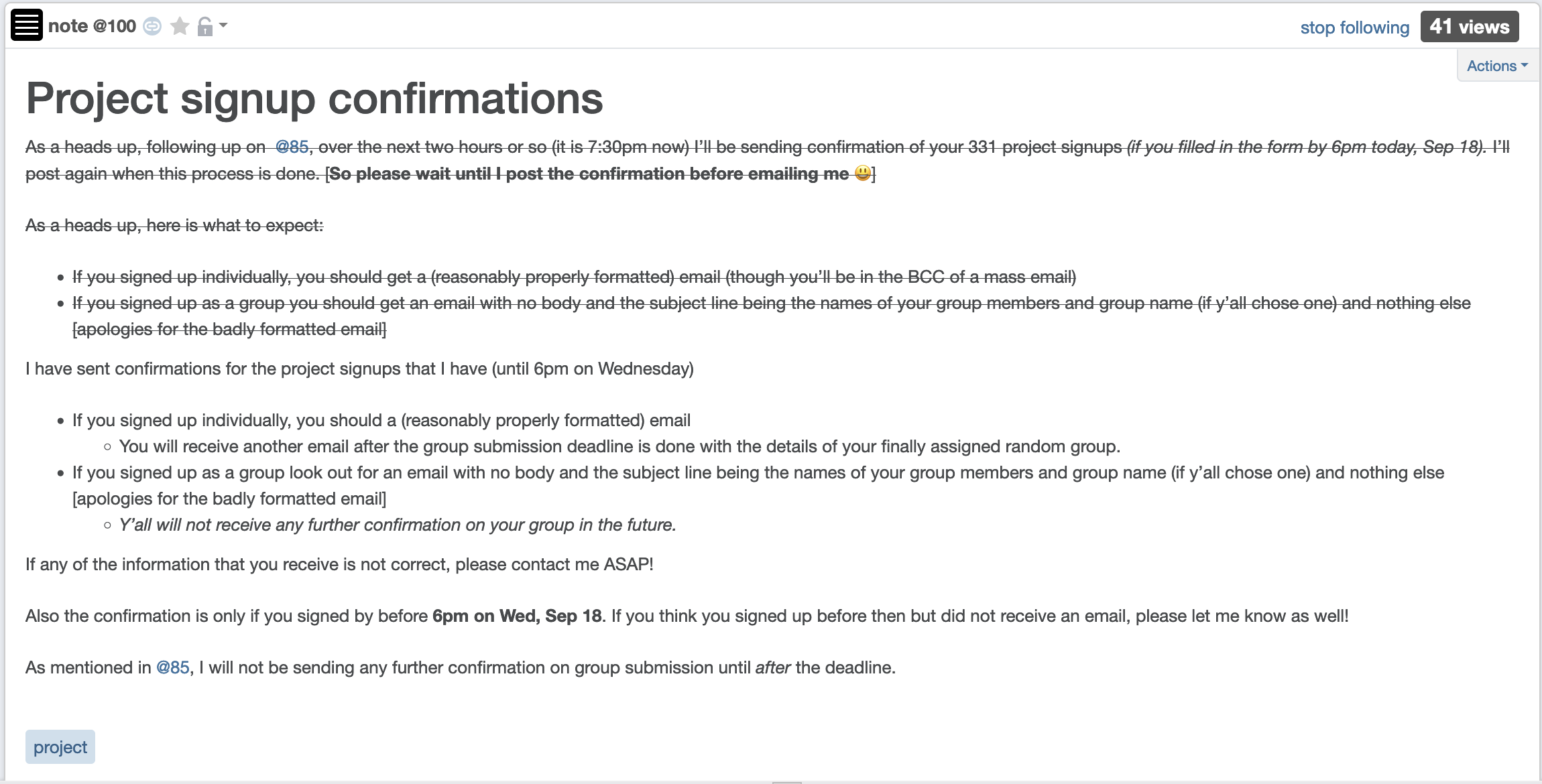 If you need it, ask for help
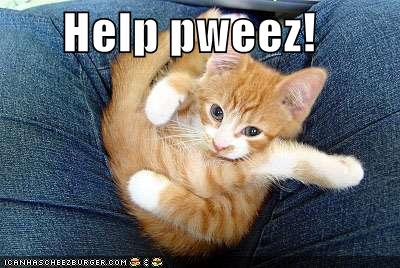 Couple of  HW clarifications
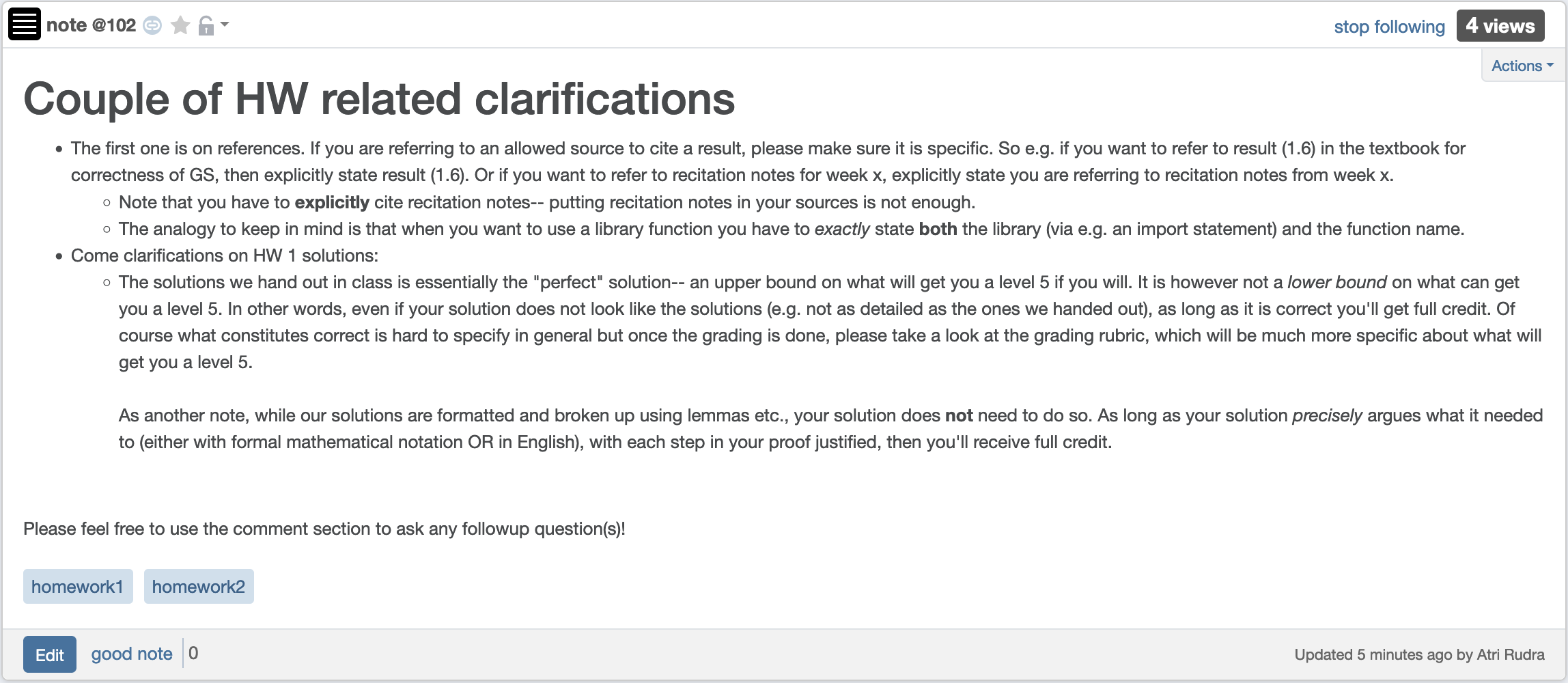 Story behind HW 1 Q2
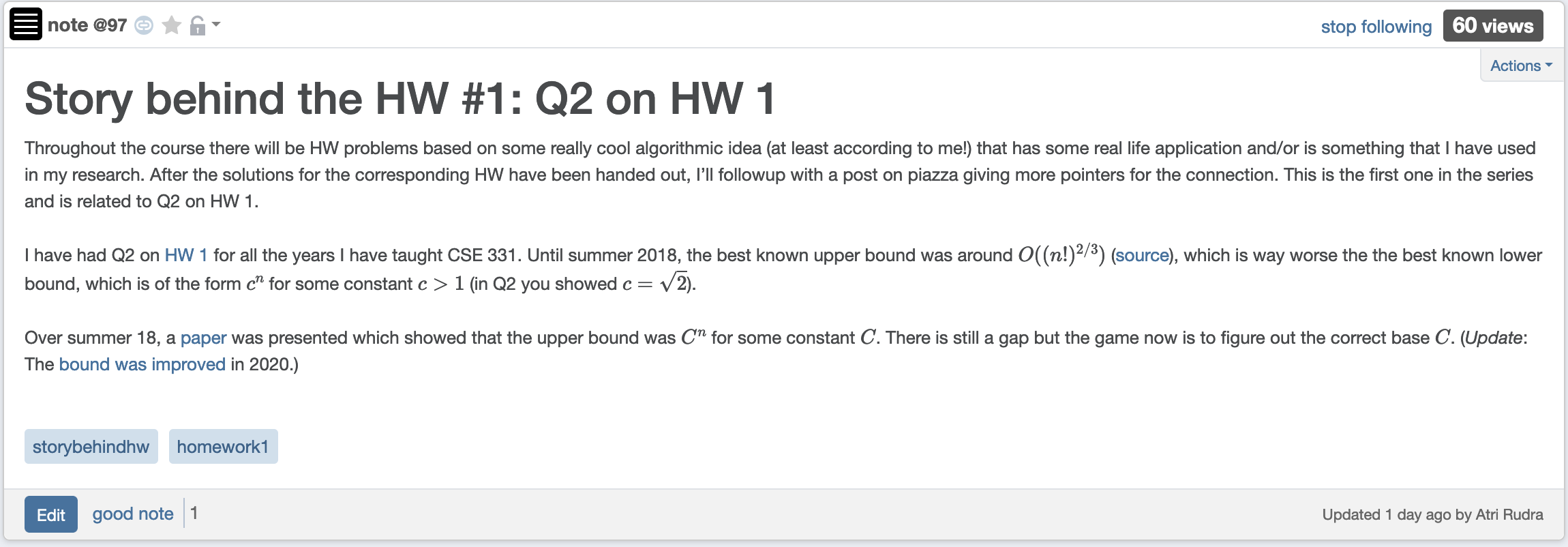 Advice “mega post”
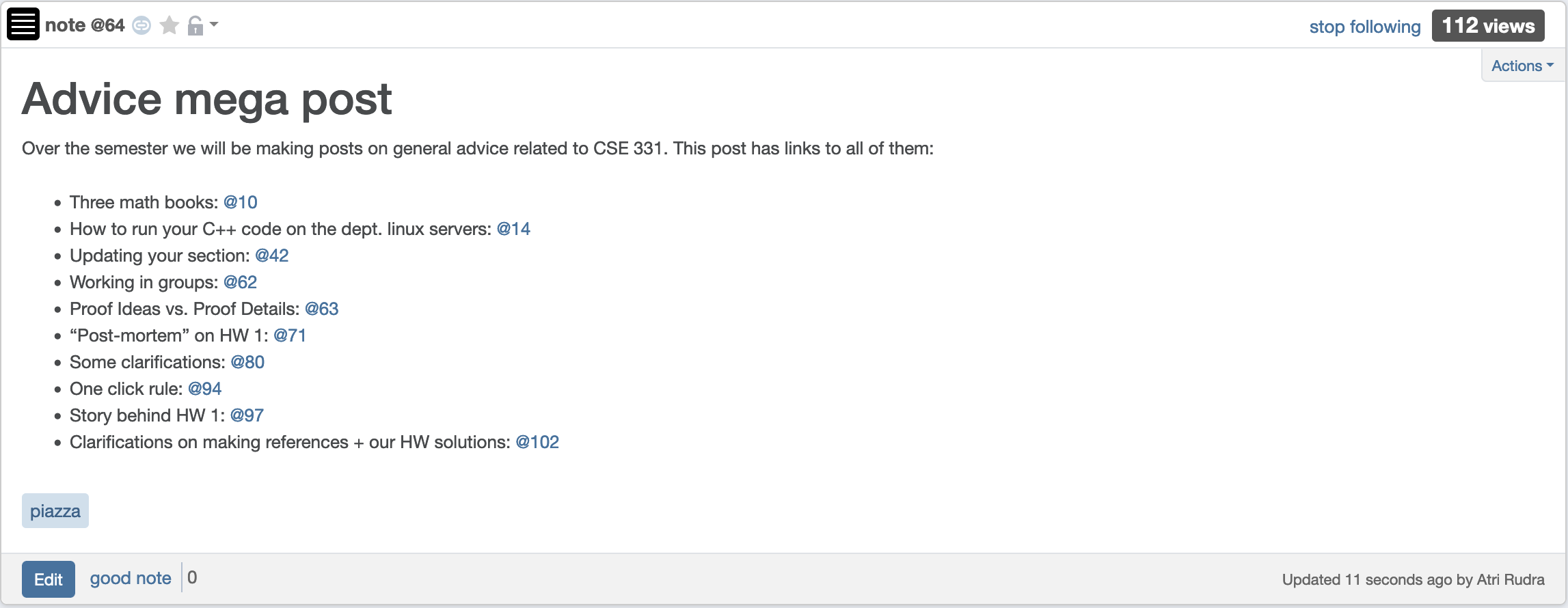 Questions/Comments?
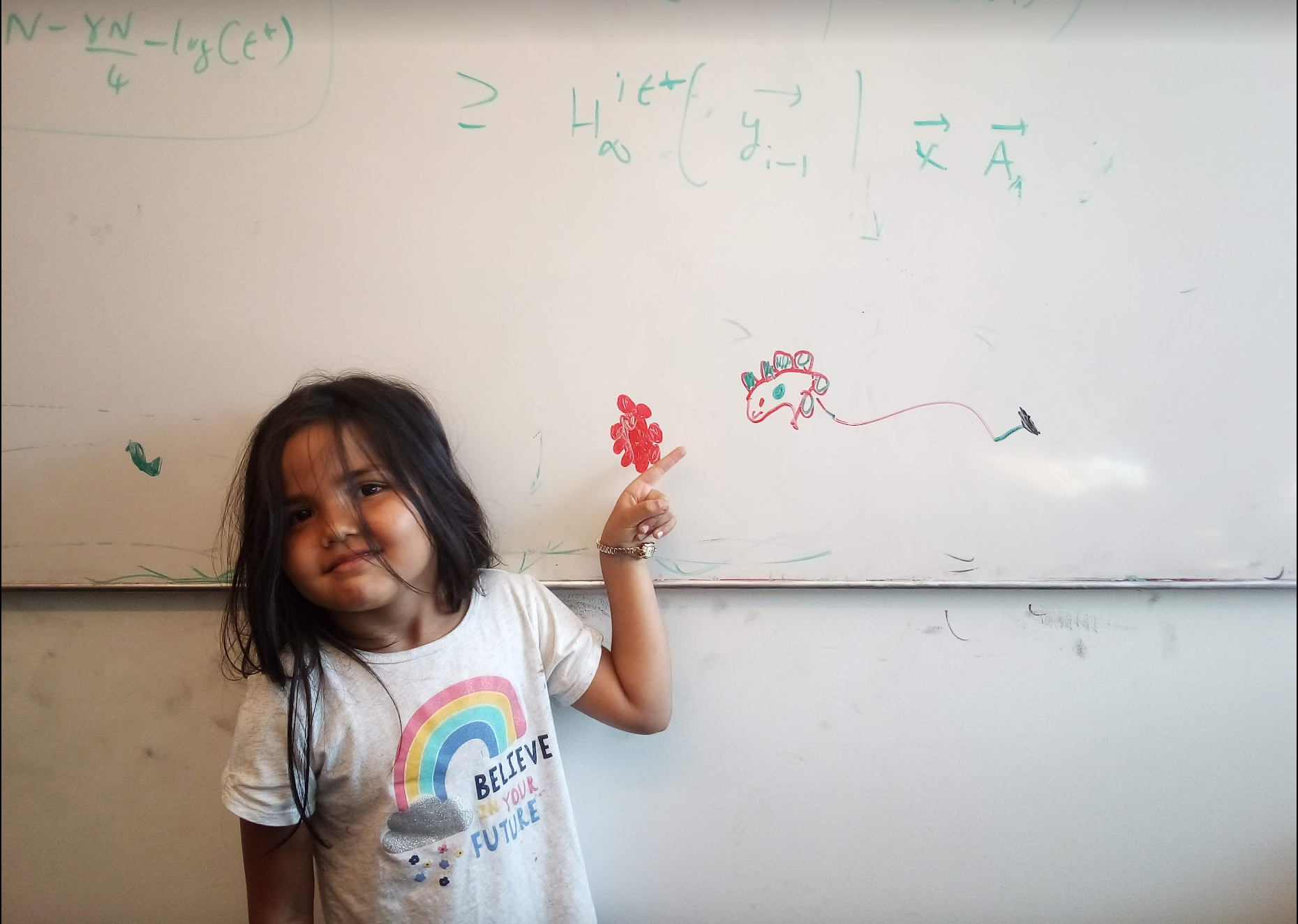 Main Steps in Algorithm Design
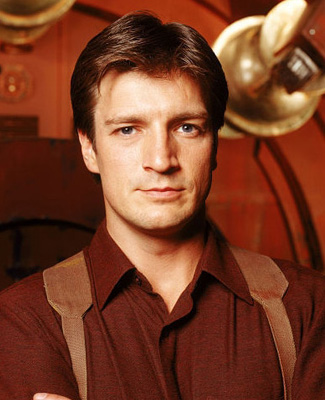 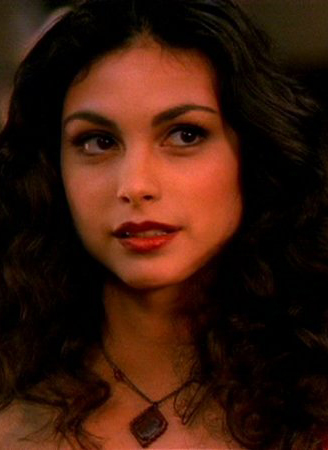 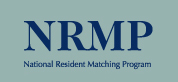 Problem Statement
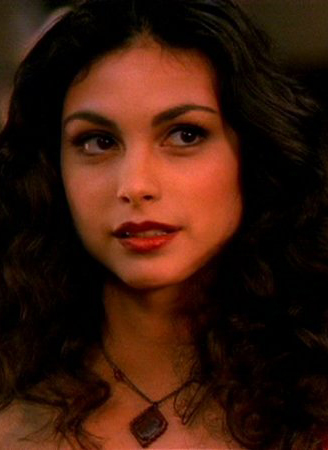 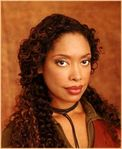 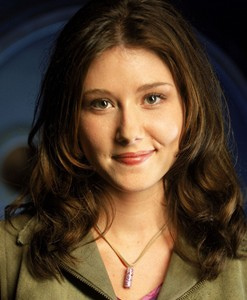 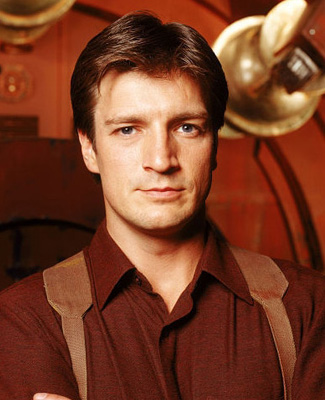 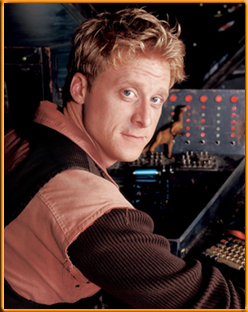 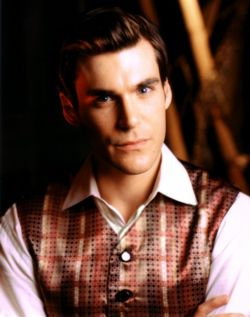 Problem Definition
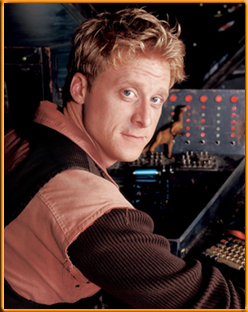 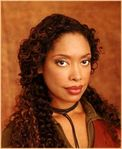 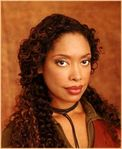 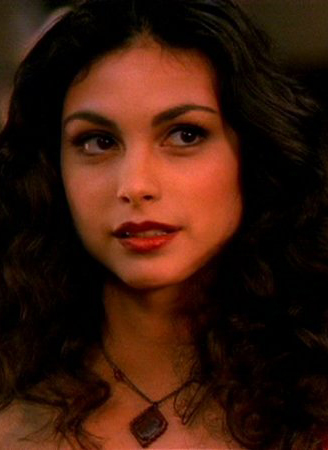 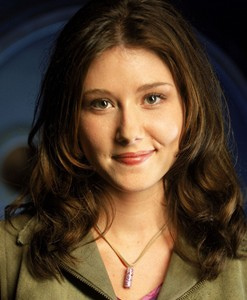 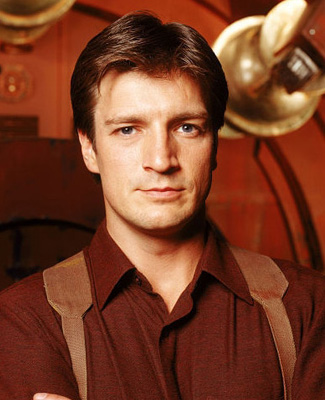 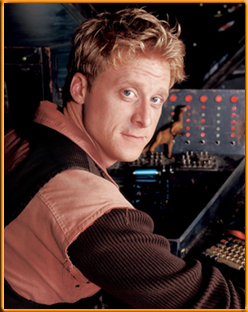 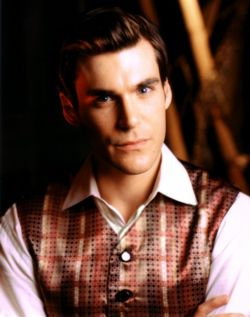 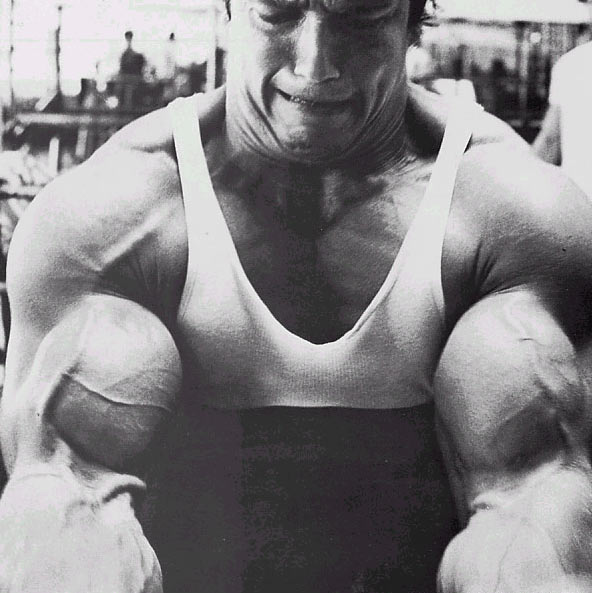 Algorithm
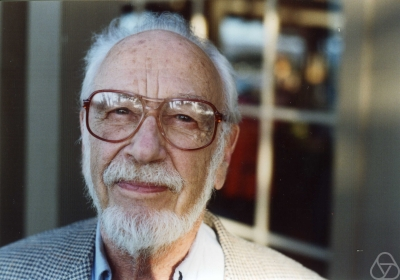 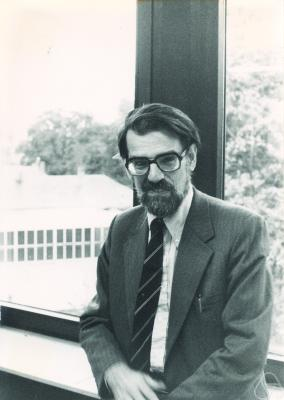 n!
“Implementation”
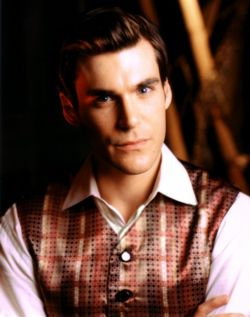 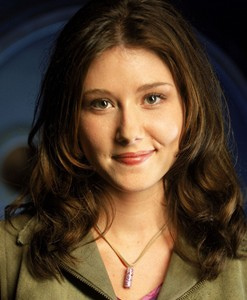 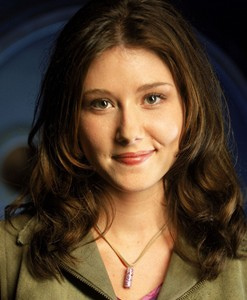 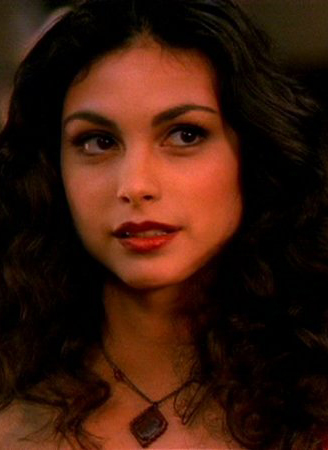 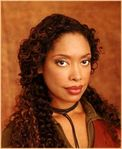 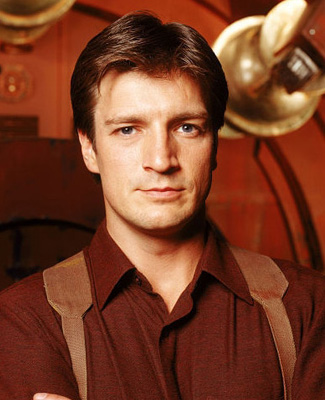 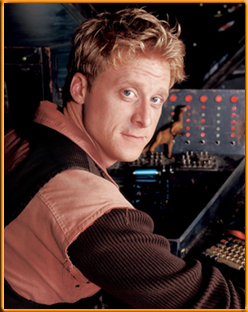 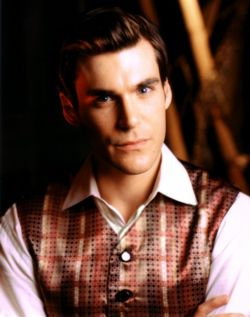 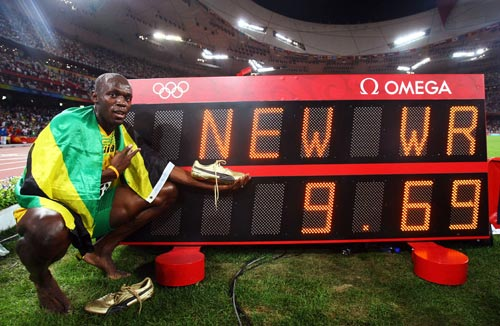 Analysis
Correctness Analysis
Reading Assignments
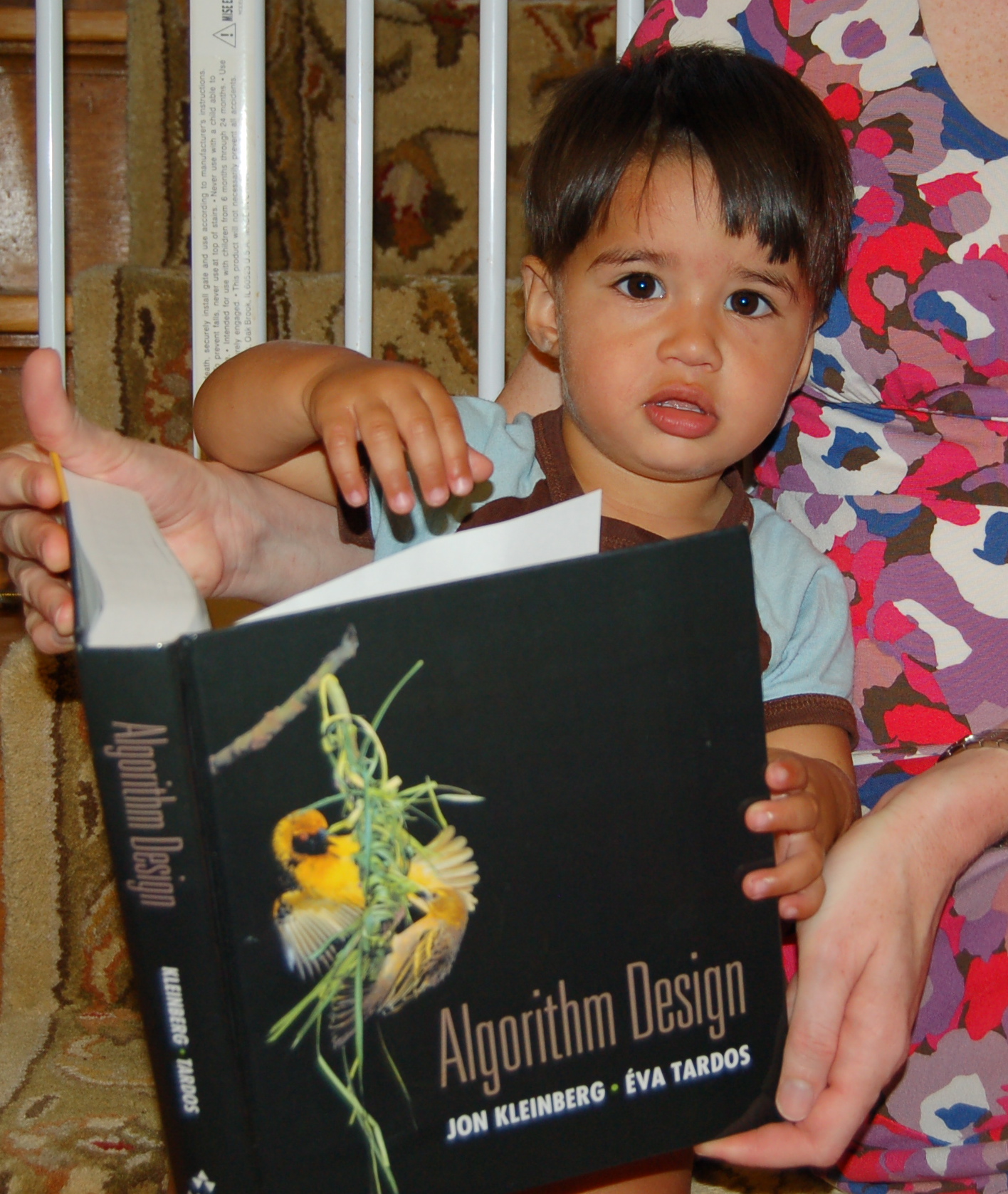 Sec 1.1 and Chap. 2 in [KT]
Up Next….
Problem Statement
A generic tool to abstract out problems
Problem Definition
Algorithm
“Implementation”
Analysis
Graphs
Representation of relationships between pairs of entities/elements
Edge
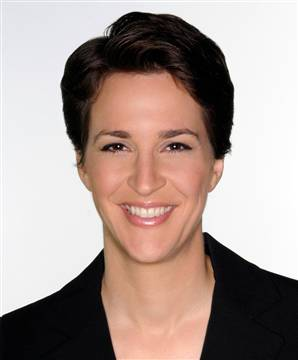 Entities: News hosts

Relationship: Mention in other’s program
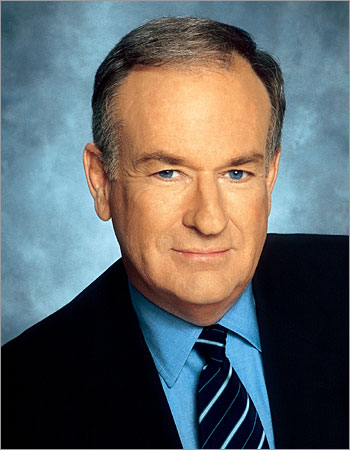 Vertex/Node
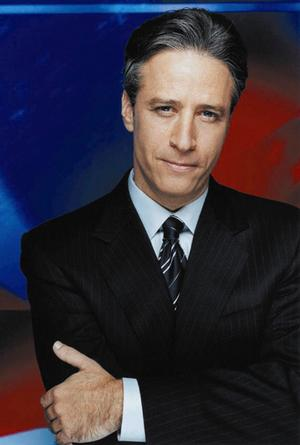 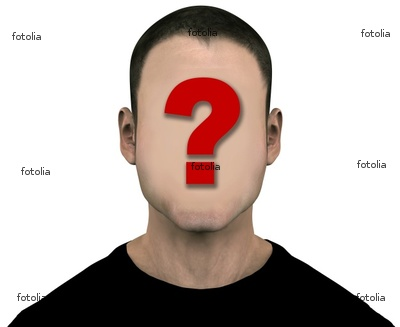 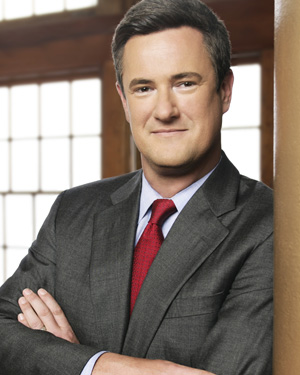 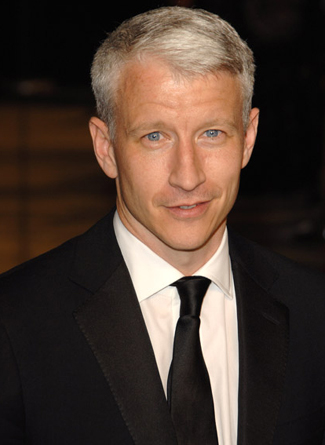 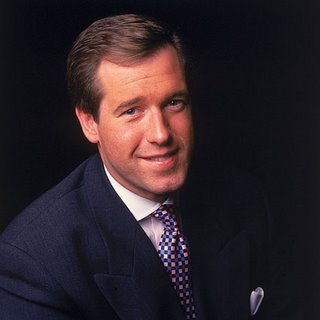 Graphs are omnipresent
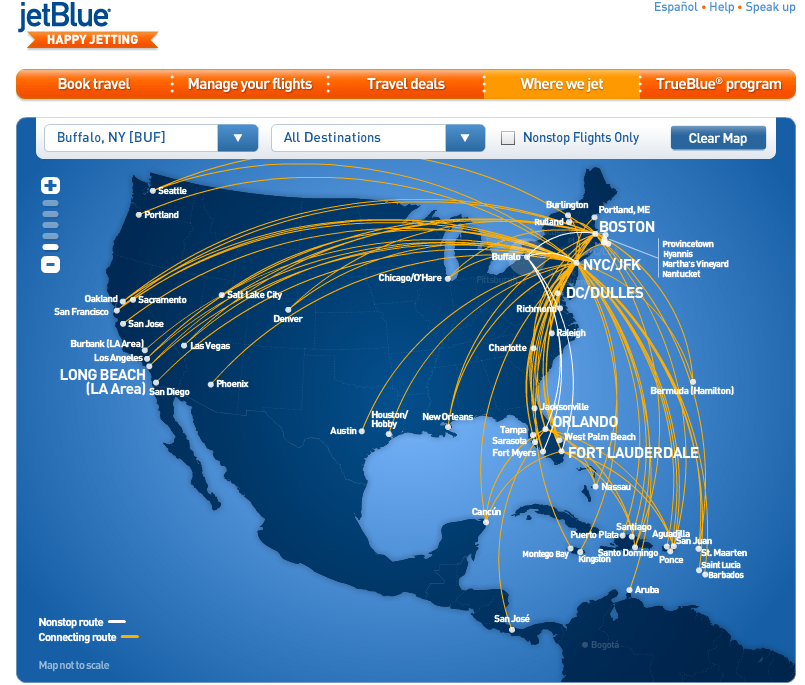 Airline Route maps
What does this graph represent?
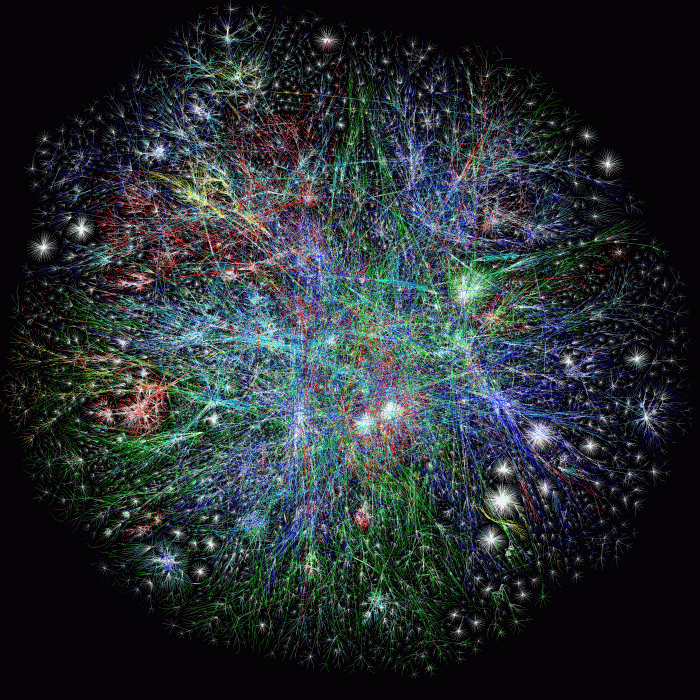 Internet
And this one?
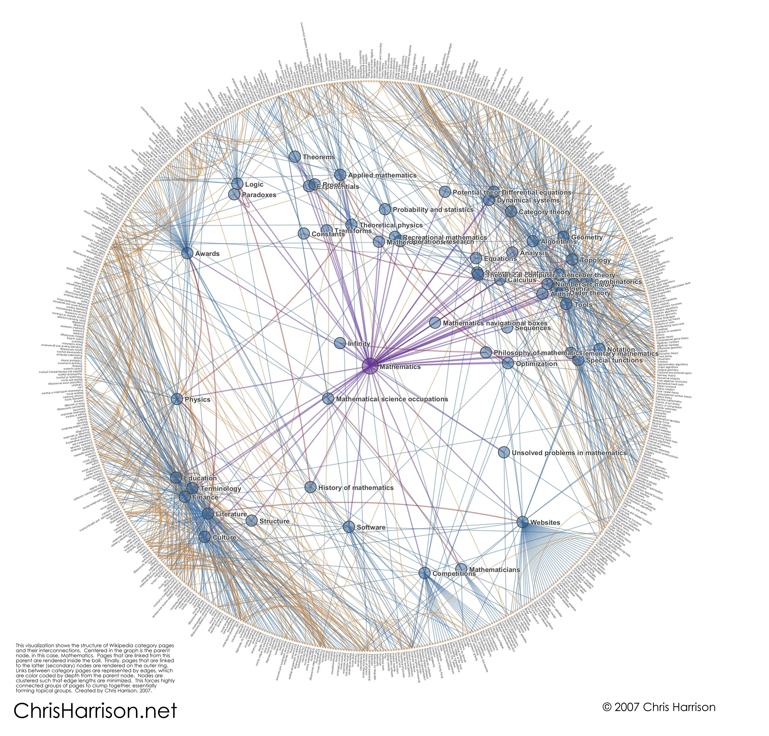 Math articles on Wikipedia
And this one?
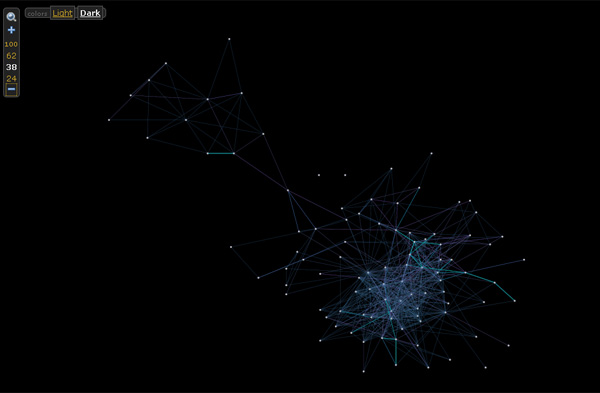 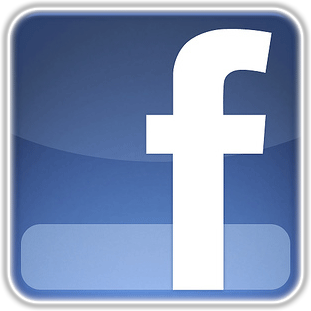 Rest of today’s agenda
Basic Graph definitions
Paths
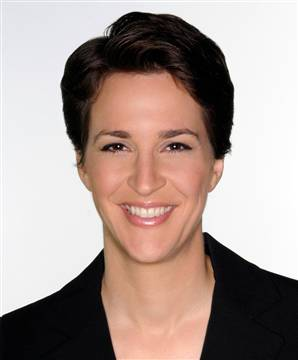 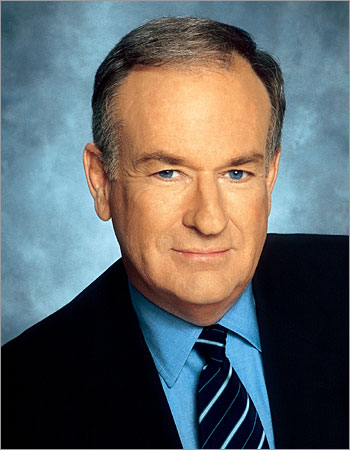 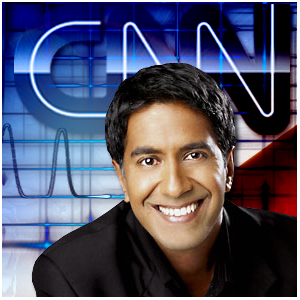 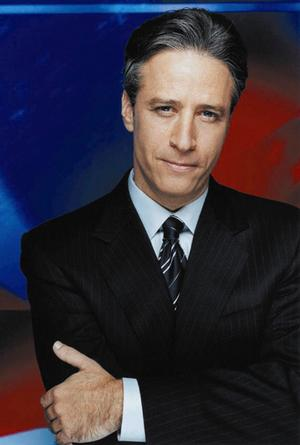 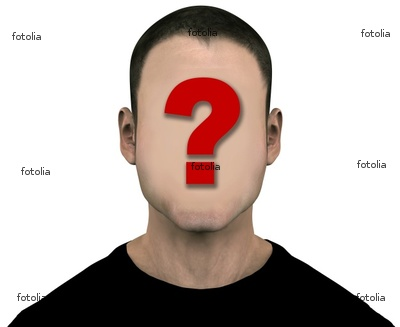 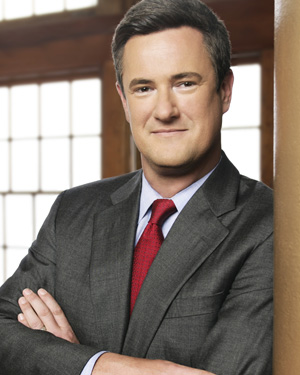 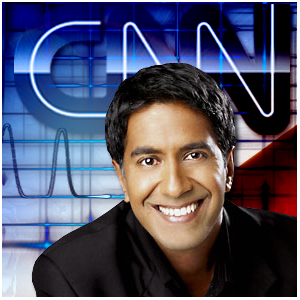 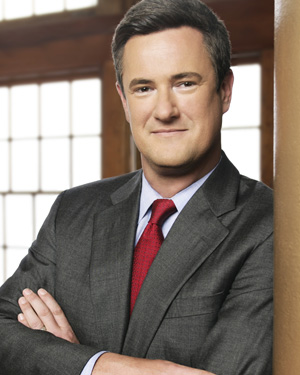 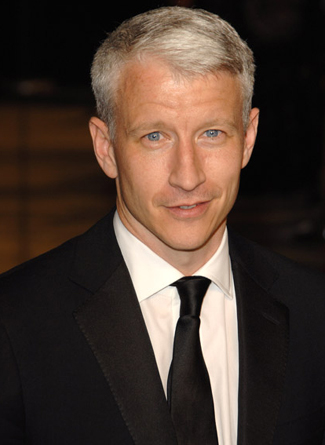 ,
Sequence of  vertices connected by edges
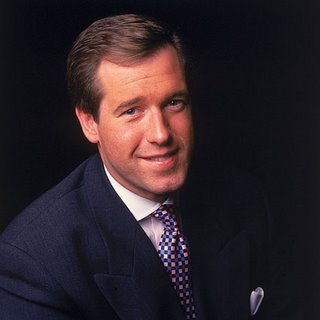 Path length 3
Connected
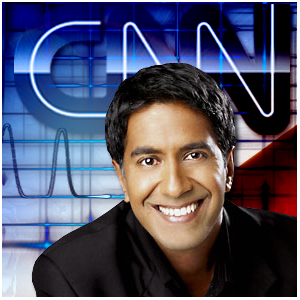 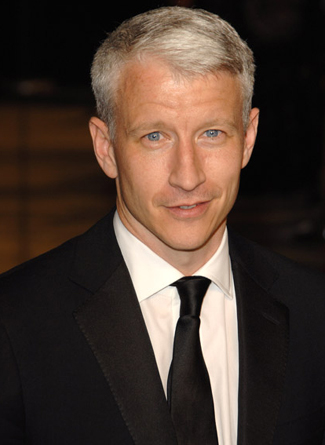 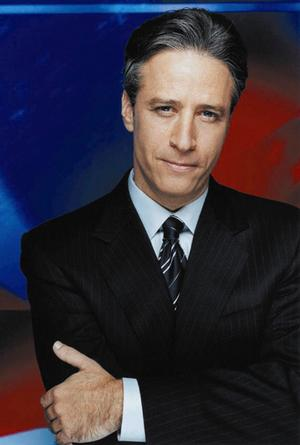 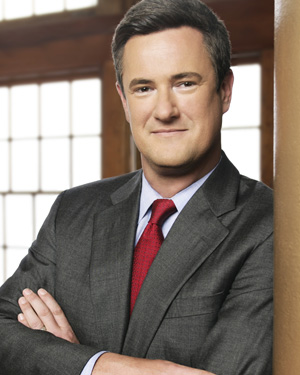 ,
,
,
Connectivity
u and w are connected iff there is a path between them
A graph is connected iff all pairs of vertices are connected
Connected Graphs
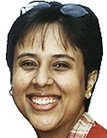 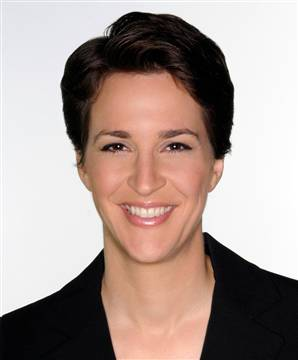 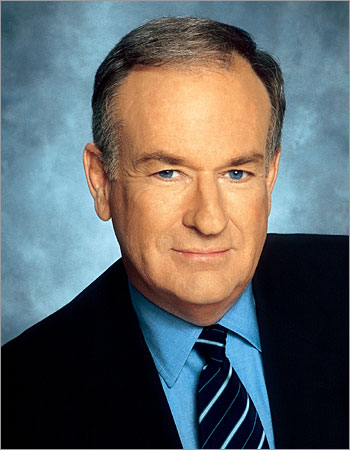 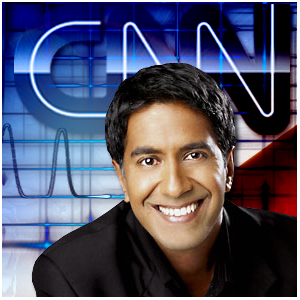 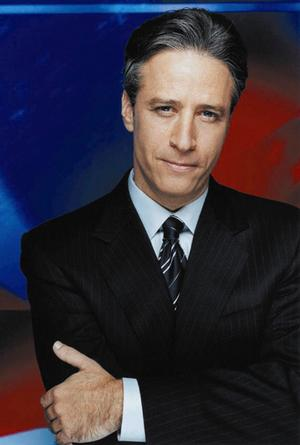 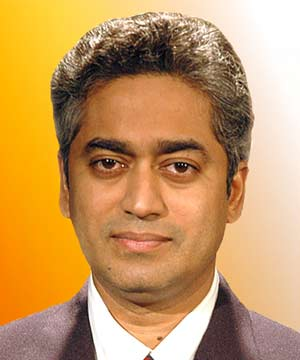 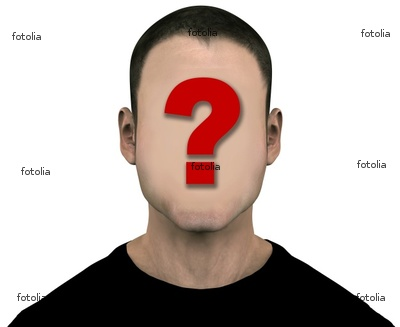 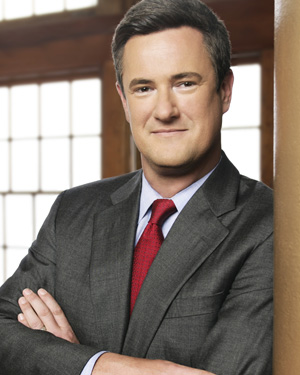 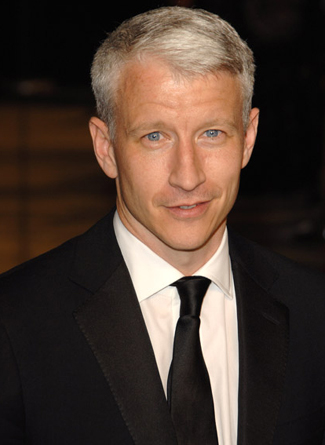 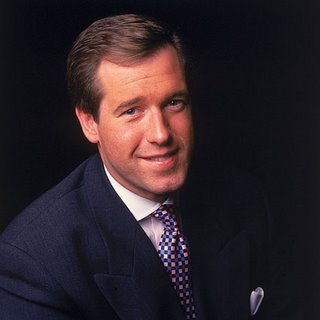 Every pair of vertices has a path between them
Cycles
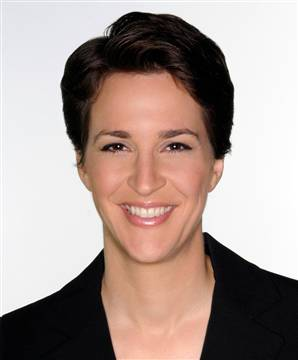 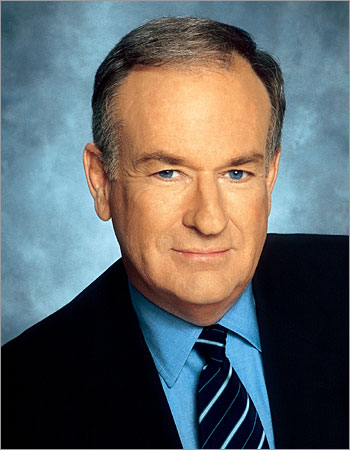 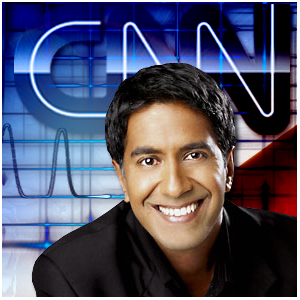 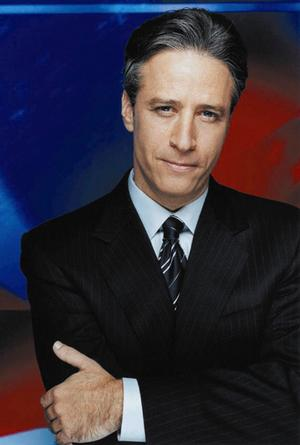 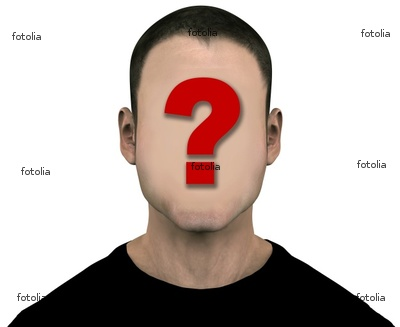 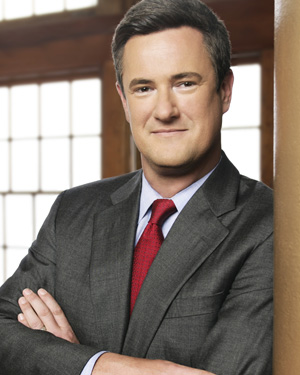 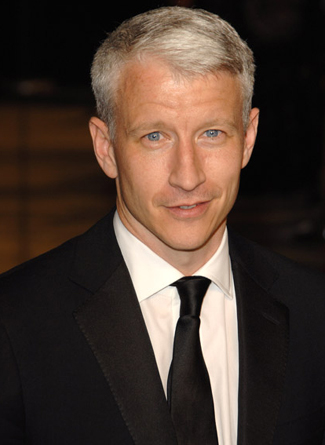 Sequence of k vertices connected by edges, first k-1 are distinct
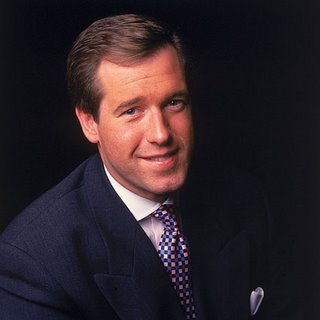 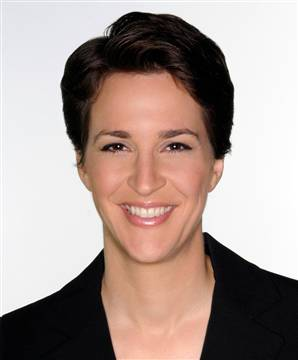 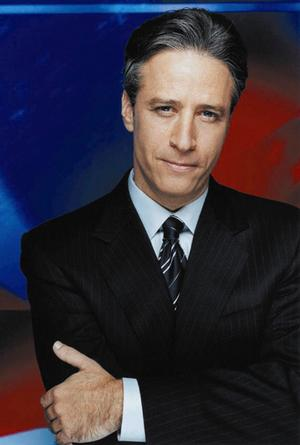 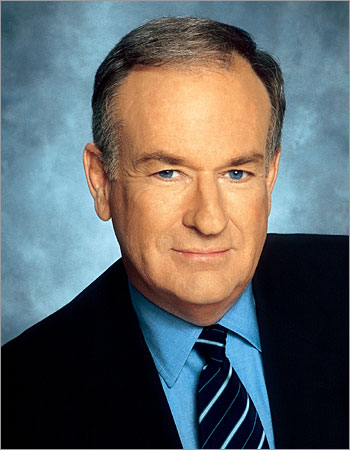 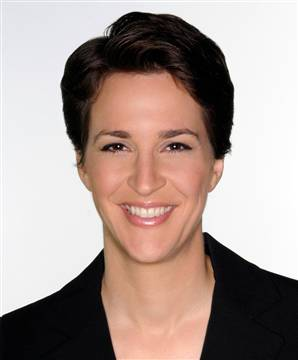 ,
,
,
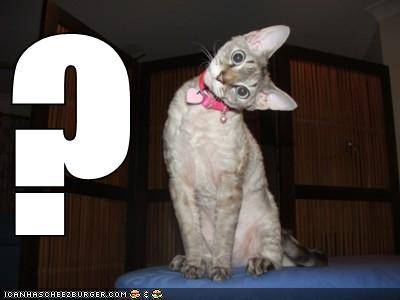 Formally define everything
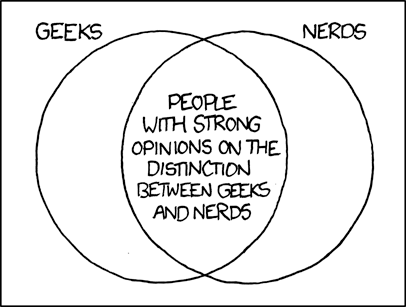 http://imgs.xkcd.com/comics/geeks_and_nerds.png
Definitions on the board…
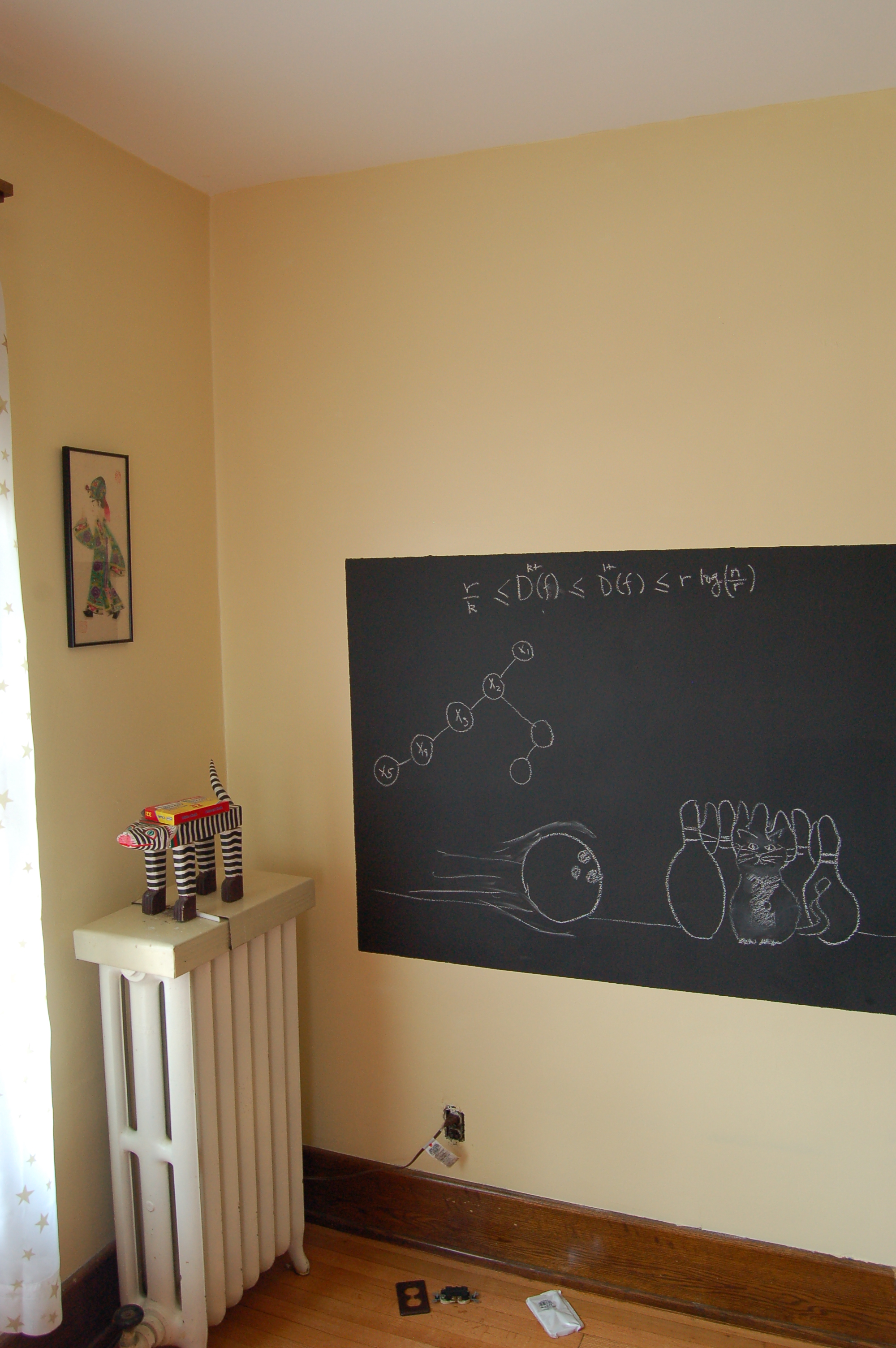 Distance between u and v
Length of the shortest length path between u and v
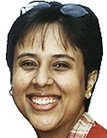 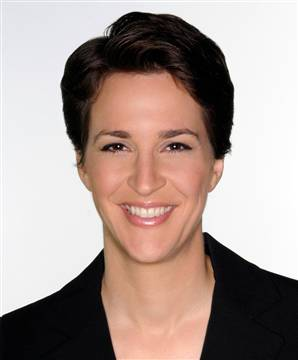 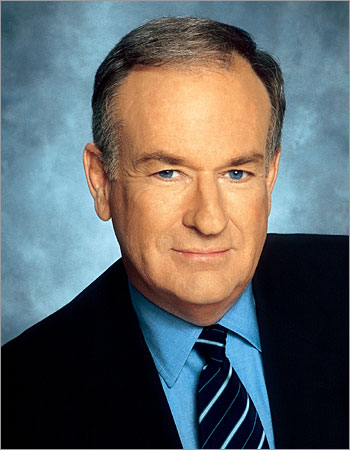 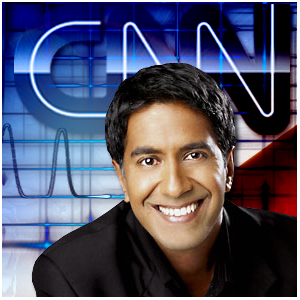 RM
BO
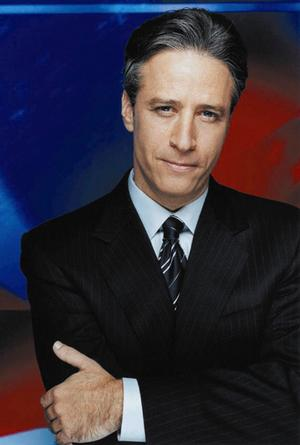 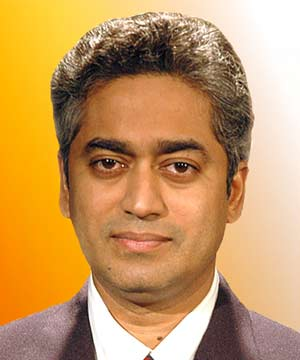 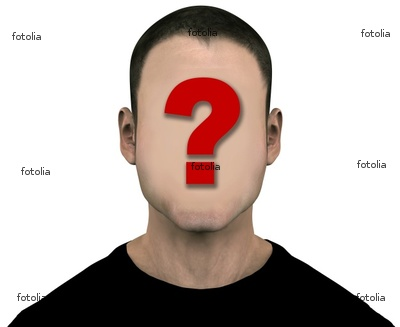 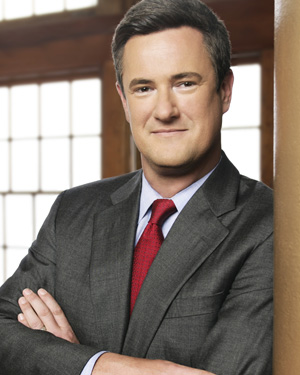 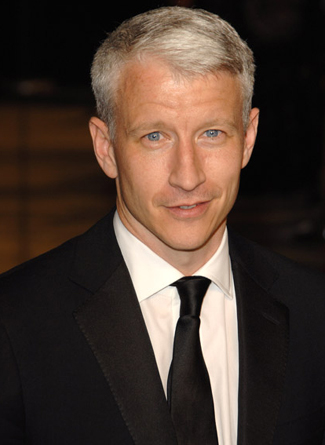 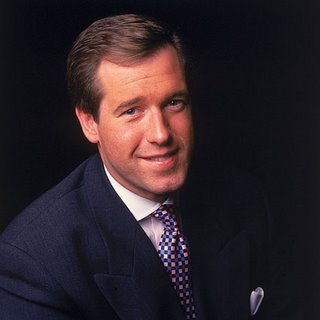 1
Distance between RM and BO?
Tree
Connected undirected graph with no cycles
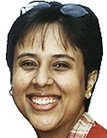 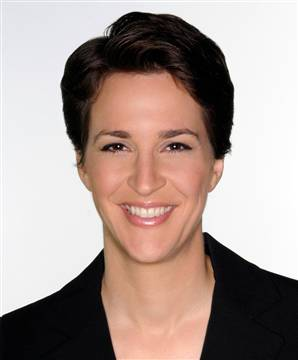 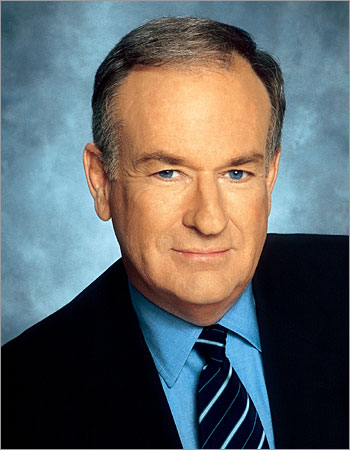 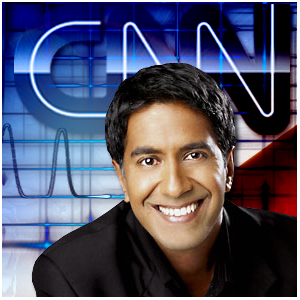 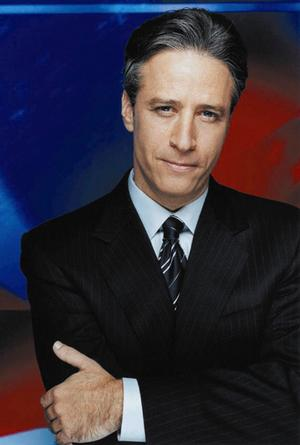 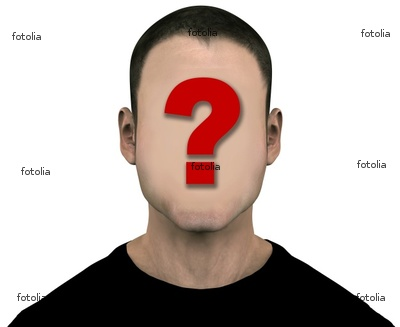 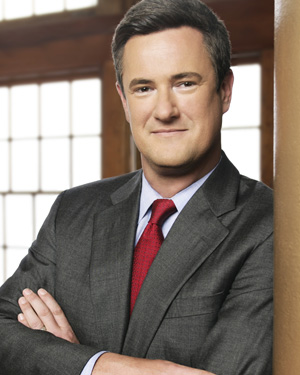 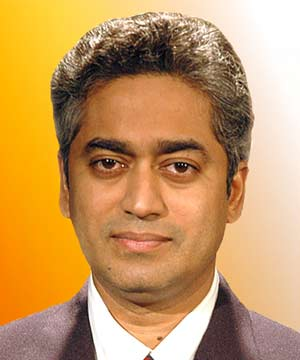 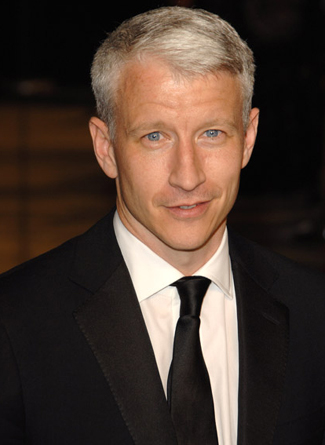 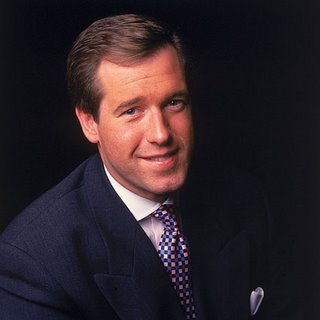 Rooted Tree
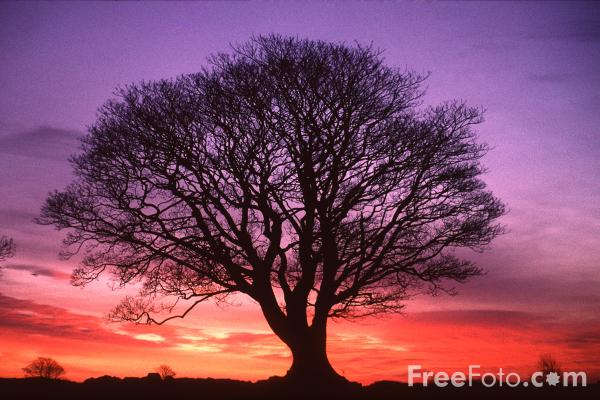 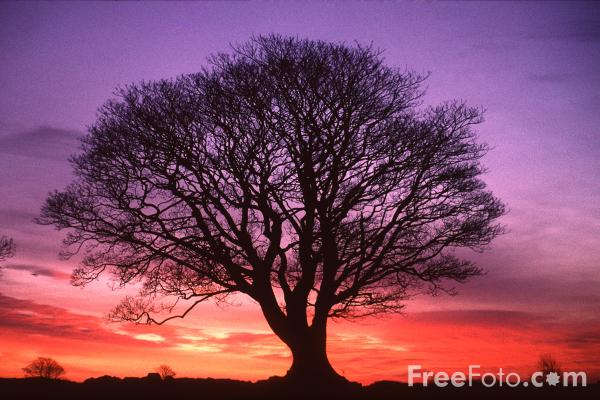 A rooted tree
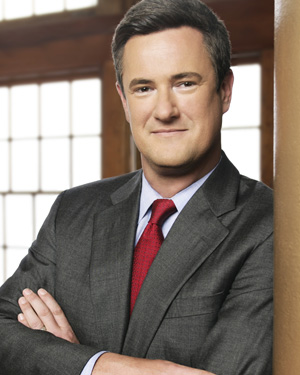 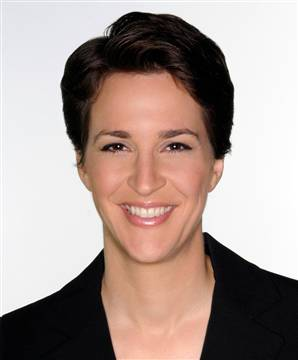 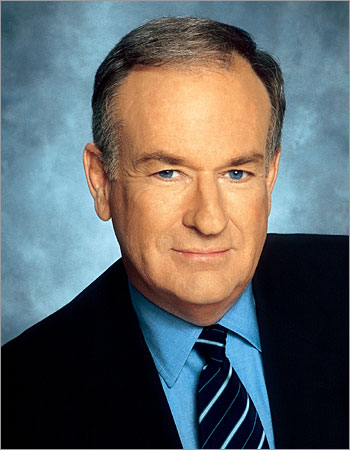 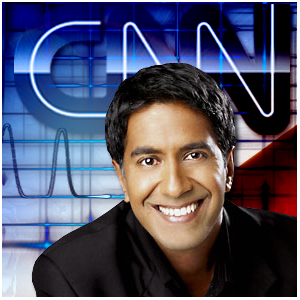 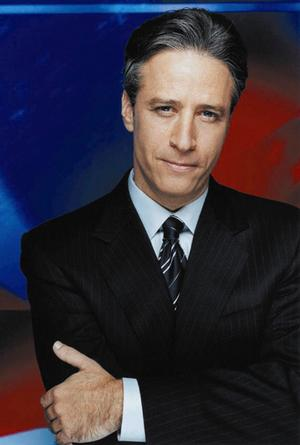 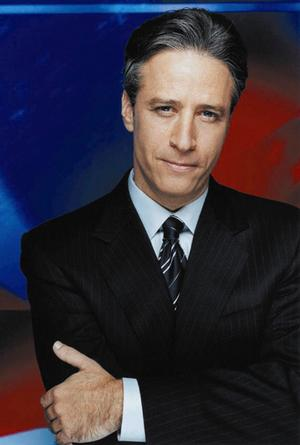 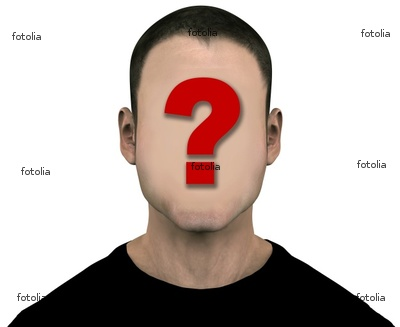 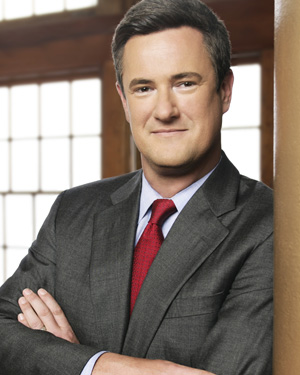 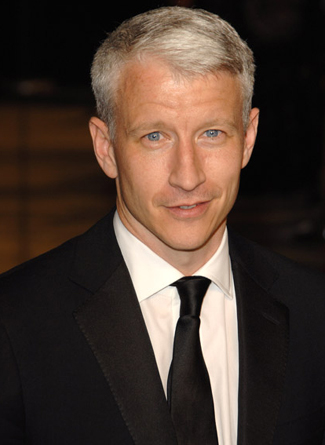 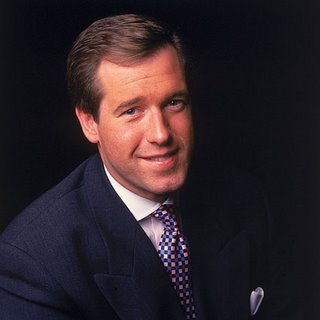 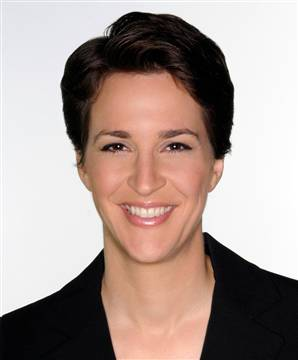 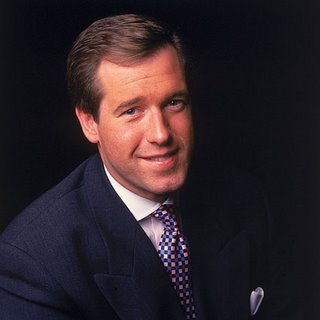 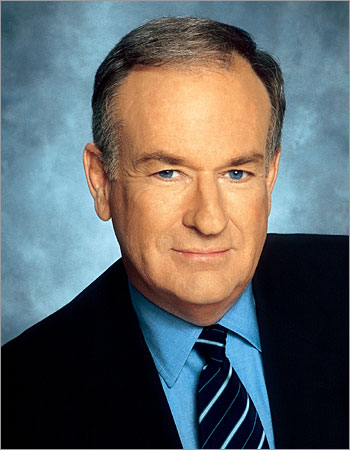 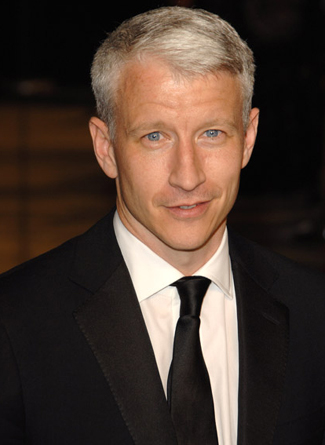 AC’s child=SG
Pick any vertex as root
SG’s parent=AC
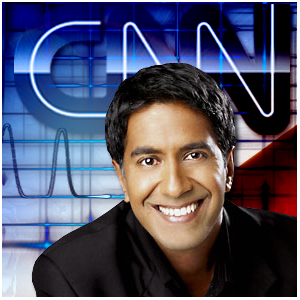 Let the rest of the tree hang under “gravity”
Every n vertex tree has n-1 edges
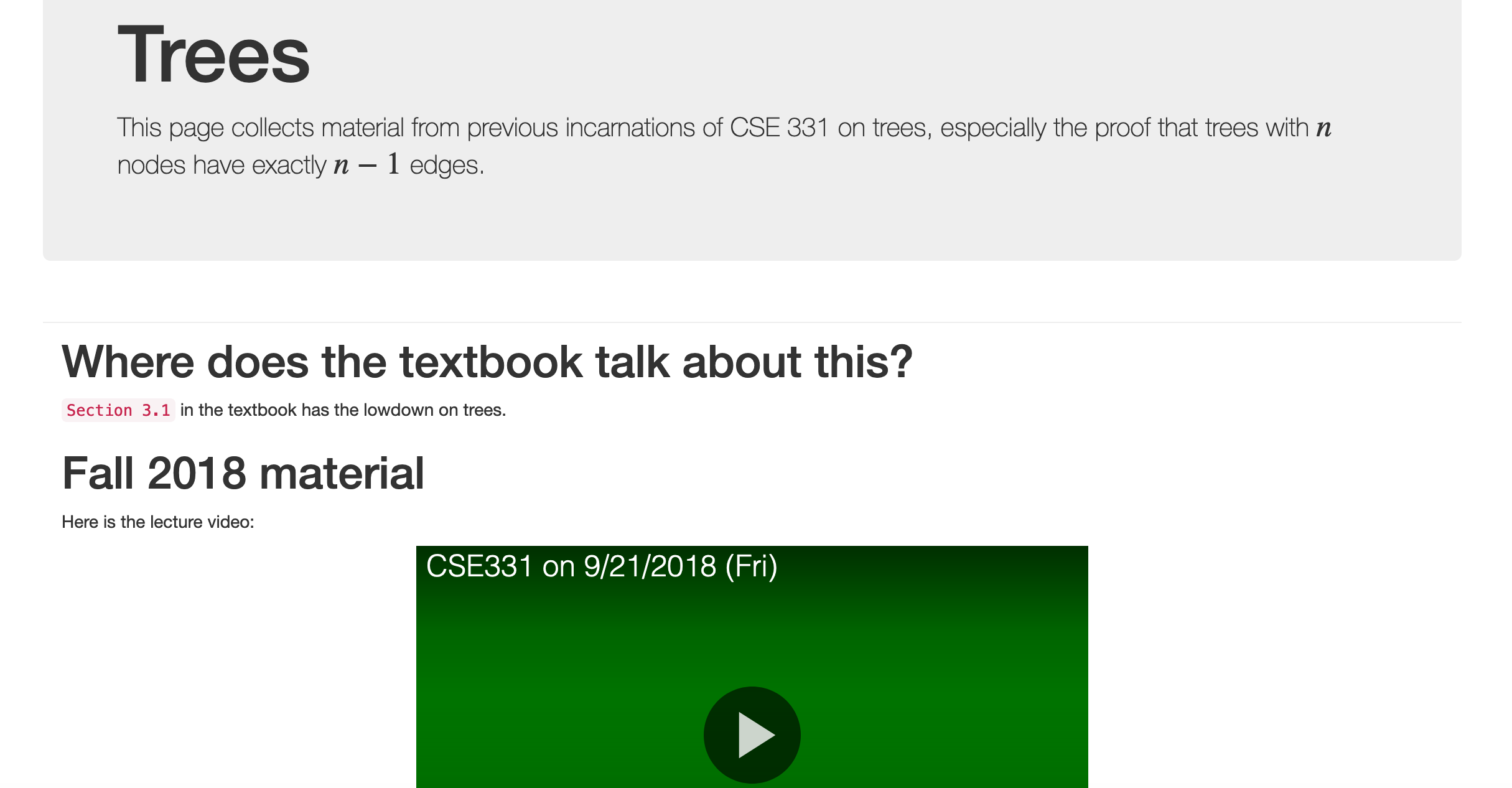 Every n vertex tree has n-1 edges
Let T be an undirected graph on n nodes
Then ANY two of the following implies the third:
T is connected
T has no cycles
T has n-1 edges